CS 162: Operating Systems and Systems Programming
Lecture 18: Address Translation, Paging, Protection
July 25, 2019
Instructor: Jack Kolb
https://cs162.eecs.berkeley.edu
Logistics
Midterm Regrades Open, Close Friday
Project 2 Milestone Tonight
HW/Project "Party" on Friday
And happy to answer questions on material or midterm exam problems
Mid-Summer Course Survey:https://tinyurl.com/cs162midsummer
Recall: Transaction
Defined as an atomic sequence of reads/writes

Takes system from one consistent state to another
transaction
consistent state 1
consistent state 2
Recall: Journaling File Systems
Don't modify data structures on disk directly
Write each update as transaction recorded in a log
Also maintained on disk (allocate blocks for it when formatting)
Once changes are in the log, they can be safely applied to “real” on-disk data structures
In background, scan for complete log entries, apply their actions, and remove from log
Ex: Creating a file (as transaction)
Find free data block(s)

Find free inode entry

Find dirent insertion point
---------------------------------------------------------
[log] Write map (used)
[log] Write inode entry to point to block(s)
[log] Write dirent to point to inode
Free space map
…
Data blocks
Inode table
Directory
entries
tail
head
start
commit
pending
done
Log: in non-volatile storage (Flash or on Disk)
Recovering from a System Crash
Scan the log

Detect transaction start with no commit

Discard log entries

Disk remains unchanged
Free space map
…
Data blocks
Inode table
Directory
entries
tail
head
pending
done
start
Log: in non-volatile storage (Flash or on Disk)
Recovering from a System Crash
If a log entry has matching commit, apply transaction

Redo it as usual
Free space map
…
Data blocks
Inode table
Directory
entries
head
tail
pending
done
start
commit
Log: in non-volatile storage (Flash or on Disk)
Copy-on-Write (CoW) File Sys.
To change a file:
Write new version of data block
Propagate changes "upwards" through FS tree structure
Write new copy of indirect blocks (if necessary)
Write new copy of inode
Write new copy of directory entry pointing to new inode copy
Change does not take effect unless we finish last step – provides atomicity and durability
CoW with Smaller-Radix Blocks
new version
old version
Write
CoW with Smaller-Radix Blocks
old version
new version
Memory Multiplexing Goals
Protection
Private memory of other processes/OS remains private
Even from malicious processes
Controlled Overlap
Want processes and OS to share memory for communication, cooperation
Or just to save space (e.g., shared libraries)
Uniform View of Memory
No need to change binary file's addresses when we want to execute two instances of it
No need to change a program to let it use more memory
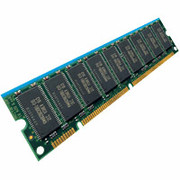 Virtual
Addresses
Physical
Addresses
CPU
MMU
General Address Translation
Each process, kernel have a different address space
Address Space = All addresses a process can touch
Two views of memory:
View from the CPU – what the program sees (virtual)
View from physical memory (physical)
MMU is hardware that converts between the two
Base and Bound w/ Translation
0000…
0000…
code
code
code
Static Data
Static Data
Static Data
0100…
heap
heap
heap
Base Address
1000…
1000…
0010…
0010…
Program
address
stack
stack
stack
1010…
<
Bound
1100…
0100…
Program cannot touch OS
Program cannot touch other progs.
FFFF…
Problems with Base and Bound
process 6
process 6
process 6
process 5
process 5
process 6
process 9
process 9
process 11
process 5
process 10
process 2
OS
OS
OS
OS
External Fragmentation – no contiguous free region big enough to accommodate new process
Not every process needs the same amount of space
Needs change over time
No way to plan memory layout ahead of time
Problems with Base and Bound
Internal Fragmentation

Large gap in address space betweenstack and heap

Range of memory is unused,but still allocated to process
Stack
Heap
Base and Bound: Sharing
Want to share code to save space
Example: OS Libraries

May also want to share memory for communication
Process 1
libc.so
Process 2
libc.so
Process 2
libc.so
OS
1
1
4
1
2
3
2
2
4
3
physical 
memory space
user view of
memory space
Segmentation
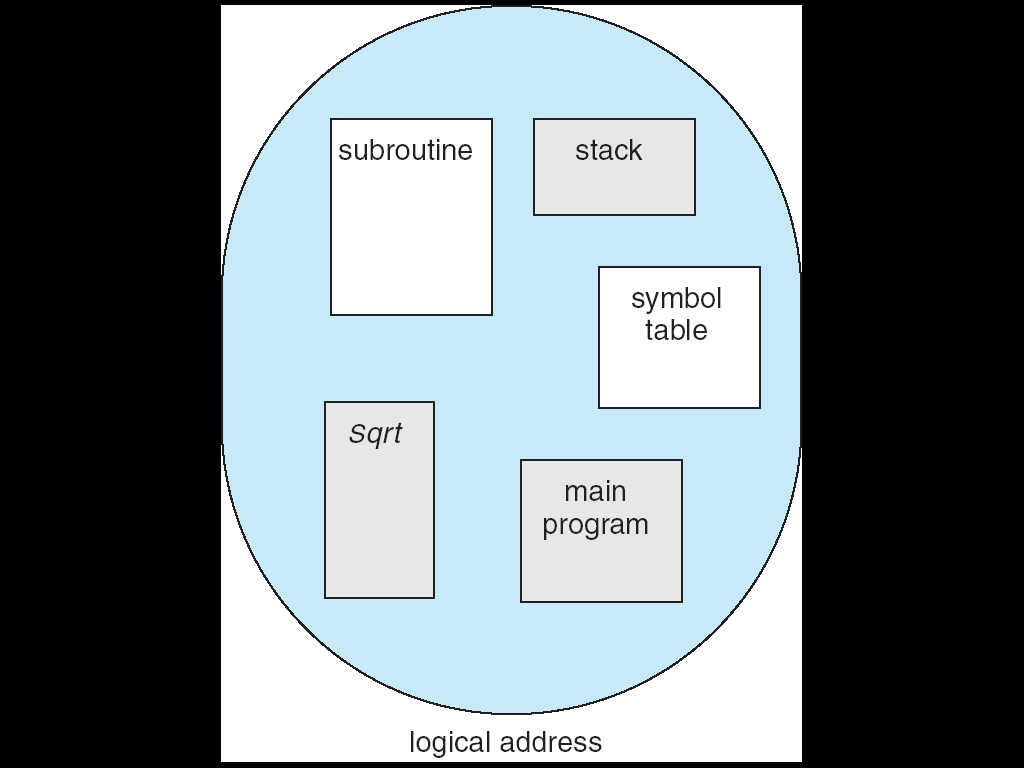 Manage each region of address space as an independent unit
One process uses multiple contiguous allocations of memory, called segments
>
Error
Virtual
Address
Seg #
Offset
Base0
Base1
Base2
Base3
Base4
Base5
Base6
Base7
Base2
Limit0
Limit1
Limit2
Limit3
Limit4
Limit5
Limit6
Limit7
Limit2
V
V
V
N
V
N
N
V
V
Physical
Address
+
Segmentation Implementation
offset
Segment map stored in processor
Segment # extracted from virtual address
Base added to generate physical address
Bound checked, error if out of range
>
Error
Virtual
Address
Seg #
Offset
Base0
Base1
Base2
Base3
Base4
Base5
Base6
Base7
Base2
Limit0
Limit1
Limit2
Limit3
Limit4
Limit5
Limit6
Limit7
Limit2
V
V
V
N
V
N
N
V
V
Physical
Address
+
Check Valid
Access
Error
Segmentation Implementation
offset
Valid Bit: Did we actually allocate this region of mem?
Access error if No
Can’t have a negative bound
Seg
Offset
15
14
13
0
0x0000
0x0000
0x4000
0x4000
0x4800
0x5C00
0x8000
0xC000
0xF000
Virtual
Address Space
Physical
Address Space
Example: Four Segments (16-bit Addresses)
Virtual Address Format
SegID = 0
SegID = 1
Space for
Other Apps
0x0000
0x4000
0x4800
0x5C00
0xF000
Virtual
Address Space
Segmentation vs. Base & Bound
Internal fragmentation?
We can have large, unused gaps in virtual address space that don’t correspond to any allocated segment
But segments must be contiguous in physical memory
Reserve extra space at beginning?
Expansion is difficult
0x0000
0x4000
0x4800
0x5C00
0xF000
Virtual
Address Space
Segmentation vs. Base & Bound
External fragmentation?
Yes – may need to rearrange chunks of memory
Segments are smaller than full process memory image, hopefully less work
0x0000
0x4000
0x4800
0x5C00
0xF000
Virtual
Address Space
Segmentation vs. Base & Bound
Sharing?
Yes! Allow virtual addresses in two processes to map to same segment in physical mem.

But can only share at segment granularity
One shared library per segment?
Will we run out of segments?
Swapping
Problem: What if all segments don’t fit in memory?
Breaks the illusion of a dedicated machine
Potential solution: When process isn’t running, move one or more segments to disk
Load segment back into main memory before resuming
An “extreme context switch”
Need to track whether or not a segment is resident in memory in processor segment map
Swapping
Disks are orders of magnitude slower than memory
Sure, SSDs are faster, but not that much faster

For modern systems, swapping performance is unacceptable
Maybe swap some idle memory to disk, but never something active
Why talk about it?
One of the original motivations for paging
Program loading still involves this mechanism
How can we do better?
Allocate at finer granularity than segments
Allocate memory in fixed-size chunks: pages
All allocations are full pages
All holes are multiples of a page size
Remember blocks in file systems? Same concept
Expanding memory footprint: allocate new page
No need to relocate existing allocations
No struggle to find free region of proper size
What’s the catch?
More bookkeeping
Need to track physical memory location of each page
Need to track metadata (valid, permissions) per page
Page size represents a tradeoff
Larger: Fewer pages to keep track of, more internal fragmentation
Smaller: Less wasted space, more pages to track
Less locality: Sequential access in virtual space is not necessarily sequential in physical space
Jumping across page boundaries
Virtual Address:
Virtual
Page #
Offset
PageTablePtr
page #0
V,R
Physical
Frame #
Offset
page #1
page #1
V,R
V,R
Physical Address
page #2
V,R,W
Check Perm
page #3
V,R,W
>
PageTableSize
page #4
N
Access
Error
page #5
V,R,W
Access Error
Implementing Paging
Page Table: Process-Specific map for bookkeeping
Tells us in which physical page frame our virtual page is stored
Virtual page number is index into table
Table itself resides in physical memory
Trigger fault if page access is not permitted
Virtual Address:
Virtual
Page #
Offset
PageTablePtr
page #0
V,R
Physical
Frame #
Offset
page #1
page #1
V,R
V,R
Physical Address
page #2
V,R,W
Check Perm
page #3
V,R,W
>
PageTableSize
page #4
N
Access
Error
page #5
V,R,W
Access Error
Paging: Address Mapping
Offset: copied from virtual addr to physical addr
Example: 4K pages require a 12-bit offset
Virtual page # is all remaining bits
32-bit address space with 4K Pages: 220 = 1 Million pages
Physical page # replaces virtual page # to form physical addr
May be different length (fewer physical frames than virtual pages)
Address Translation: Overhead
Base and Bound: Two Registers
Segmentation: Segment Table
One table entry per segment
Few segments, so typically small
Potentially store in registers

Paging: Page Table
Allocate physical memory to store table
Extra memory access per operation
Once to translate address, second to do actual work
Tables can get large (1 million entries on 32-bit machine)
0x00
a
b
c
d
0x04
e
f
g
h
4
3
Page
Table
0x08
1
i
j
k
l
Virtual
Memory
Simple Page Table Example
Example (4-byte pages)
0000 0000
0000 0100
0000 1000
0x00
0000 1100
0001 0000
0x04
0000 0100
0
i
j
k
l
0x05!
1
2
0x08
0x06?
0x0C
e
f
g
h
0x09?
0x0E!
0x10
a
b
c
d
0000 0110
0000 1110
0000 0101
0000 1001
Physical
Memory
Virtual Address
(Process A):
Virtual
Page #
Virtual
Page #
Offset
Offset
PageTablePtrA
page #0
V,R
page #1
V,R
page #2
page #2
V,R,W
V,R,W
page #3
V,R,W
Shared
Page
page #4
N
page #5
V,R,W
PageTablePtrB
page #0
V,R
page #1
N
page #2
V,R,W
page #3
N
page #4
page #4
V,R
V,R
page #5
V,R,W
Virtual Address
(Process B):
What about Sharing?
This physical page
appears in address
space of both processes
Paging: Allocation
Page Table
Virtual memory view
Physical memory view
11111   11101
11110   11100
11101     null   
11100     null   
11011     null
11010     null
11001     null
11000     null
10111     null
10110     null
10101     null
10100     null
10011     null
10010   10000
10001   01111
10000   01110
01111     null
01110     null      
01101     null
01100     null
01011   01101 
01010   01100 
01001   01011
01000   01010
00111     null
00110     null
00101     null 
00100     null 
00011   00101
00010   00100
00001   00011
00000   00010
1111 1111
stack
stack
1110 0000
1110 0000
1100 0000
What happens if stack grows to 1110 0000?
heap
1000 0000
heap
0111 000
data
data
0101 000
0100 0000
code
code
0001 0000
0000 0000
0000 0000
page #
offset
Summary: Paging
Page Table
Virtual memory view
Physical memory view
11111   11101
11110   11100
11101   10111
11100   10110
11011     null
11010     null
11001     null
11000     null
10111     null
10110     null
10101     null
10100     null
10011     null
10010   10000
10001   01111
10000   01110
01111     null
01110     null
01101     null
01100     null
01011   01101 
01010   01100 
01001   01011
01000   01010
00111     null
00110     null
00101     null 
00100     null 
00011   00101
00010   00100
00001   00011
00000   00010
1111 1111
stack
stack
1110 0000
1110 0000
1100 0000
stack
Allocate new pages where room!
heap
1000 0000
heap
0111 000
data
data
0101 000
0100 0000
code
code
0001 0000
0000 0000
0000 0000
page #
offset
Paging: Hardware Support
Special Register to store page table pointer
Like base and bound, modified in kernel mode only
Change register values on context switch

Page Table Lookup
Two physical memory accesses per virtual access
Later: making this faster
Modern systems do all of this in hardware
Page Table Issues
What if address space is mostly unused?
Say we have 4K pages and 2GB of virtual address space
512K page table entries
Megabytes of space for table itself

How about 64-bit x86 machine? ~256 TB of virt addr space
64 billion page table entries
Gigabytes of space for table itself

Even though most of this address space is unused by the process in its lifetime
Break
Historical Digression
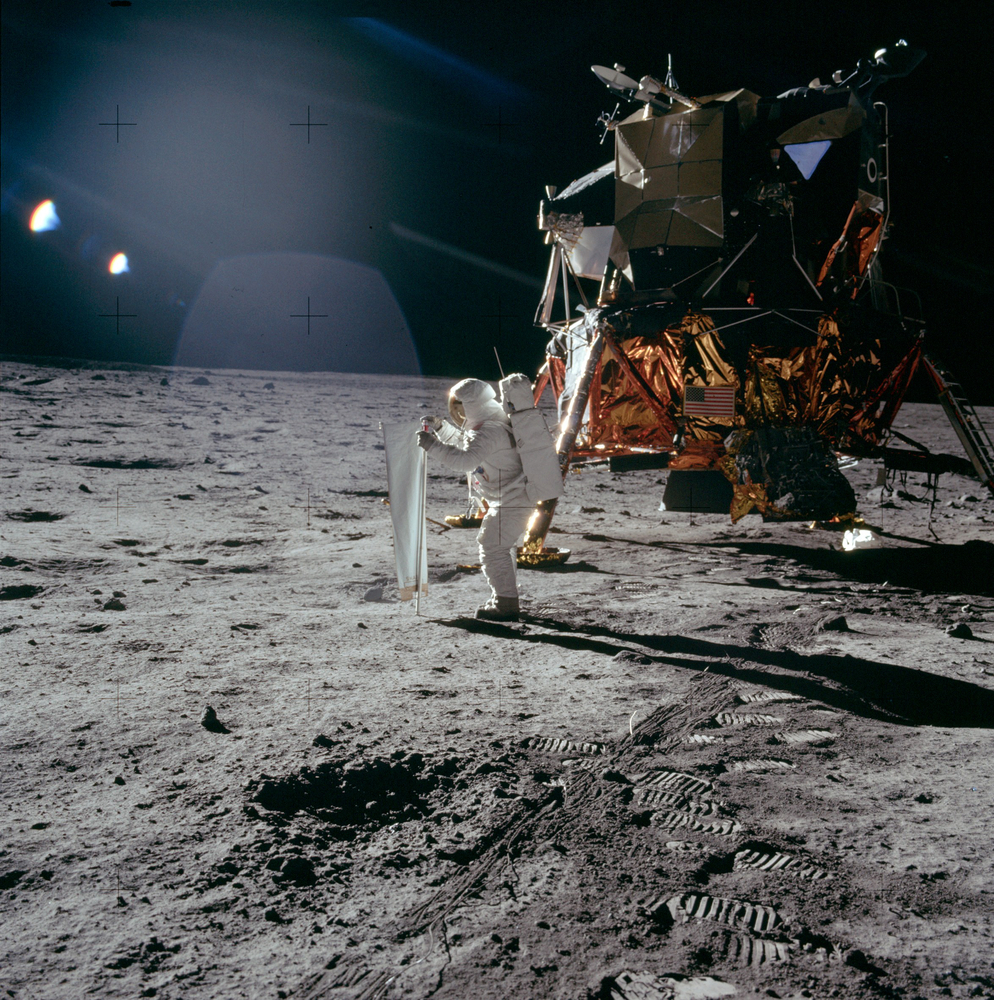 We just passed the 50th anniversary of an important scientific/technological event!
July 20th, 1969
What does this have to do with computers?
A critical part of why this effort was successful

Many important roles:
Recording sensor data
Monitoring fuel oxygen, battery levels
Carefully managing these limited resources
Navigating in Space
Computer-controlled rockets
Burn just the right amount of fuel
For precisely the right amount of time
To apply the perfect amount of acceleration
Lots and lots of code…
All assembly
C didn’t appear until 1972!
You can go read it if you want:
https://github.com/chrislgarry/Apollo-11/
Think of the complexity and danger of bugs
Landing on the Moon is Hard
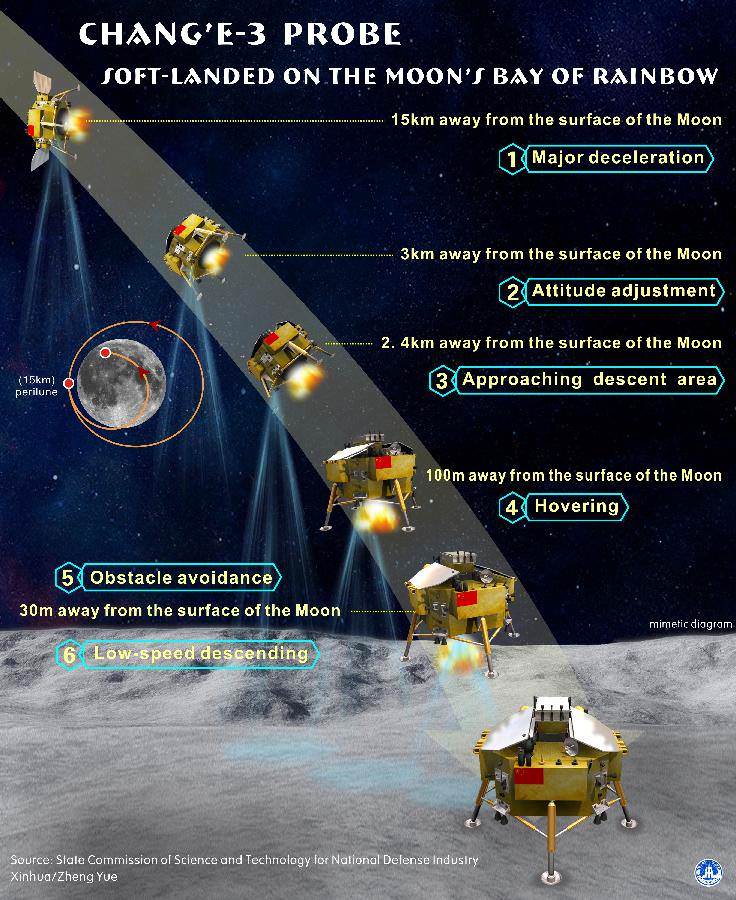 No atmosphere
Parachutes useless
Powered Descent
Burn rockets to slow down falling spacecraft
Requires computer assistance if not full automation
Bad time for things to go wrong…
What does this have to do with Operating Systems?
Apollo guidance computer ran a very primitive OS
Called “Executive System”
Only running special purpose code, no peripherals or IO
But still need protection!
Important Element: Real-Time Scheduling
Like we have discussed in class
“A priority-scheduled multiprogramming operating system”
And Things Did Go Wrong
Right in the middle of the lunar descent
But would have been much worse without careful OS design!
“The design of the Executive almost certainly saved Apollo 11” – great article on this
Apollo Executive
Cycle through prioritized list of tasks to run
Check for interrupts once every 960 msec.
Unfortunate combination of events during landing:
Antenna sensors reading garbage data
12,800 interrupts to Executive per second
Could no longer meet deadlines for tasks
Storage capacity exceeded
What do you do now?
Reboot the computer?
Apollo Executive
This was never supposed to happen – memory intentionally overprovisioned for expected set of tasks
But the OS was still ready to deal with this
Very careful restart sequence:
Drop tasks and flush memory
Except keep current velocity and trajectory around
Restart tasks in order of priority
Resume navigation
Quick Debugging
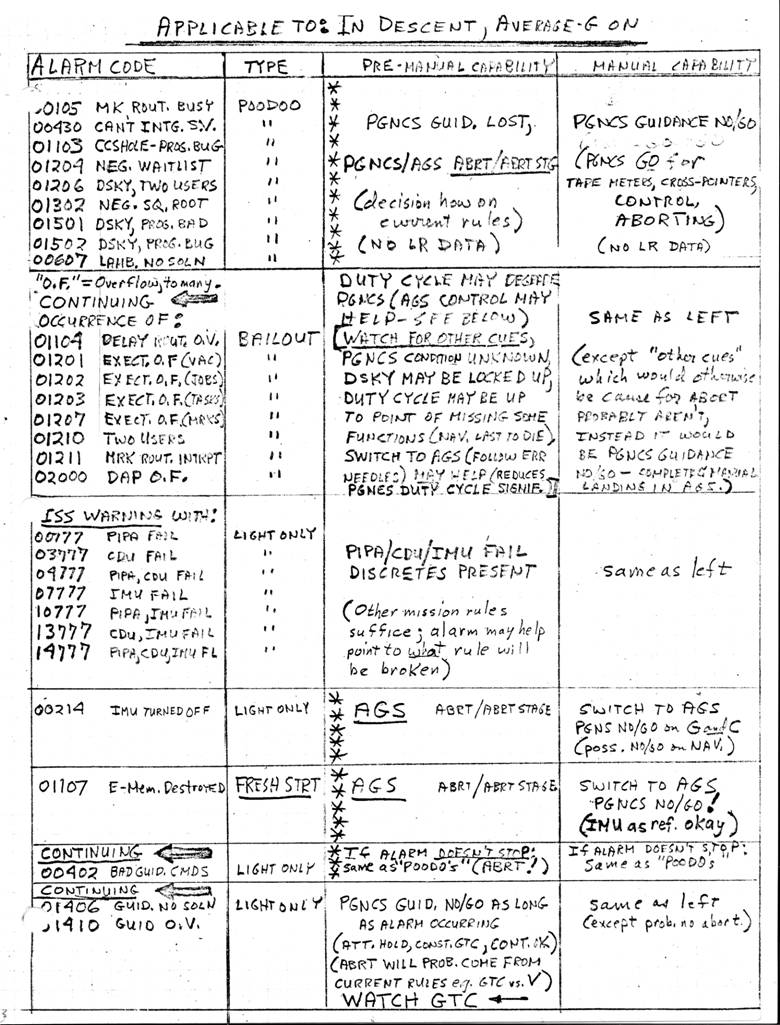 Keep in mind, mission controllers had to realize this wasn’t a fatal problem while the landing was ongoing
1202 Alarm – no need to abort landing
Apollo’s Technological Legacy
Some estimates say Apollo advanced Computing by 10 years all on its own
Integrated Circuits were a huge part of this
Motivated to have small and light computers
Getting something into orbit costs $10K per pound
Many more contributions…
World’s Best Software Engineers?
In terms of bugs per lines of code
Probably: Space Shuttle software team at Lockheed Martin (“They Write the Right Stuff”)
“The last three versions of the program – each 420,000 lines long – had just one error each.”
Compare that to the Toyota developers we discussed earlier!
Not Your Typical CS Team
Very little if any overtime hours worked
Not located in Silicon Valley
Members from different backgrounds
Very strict on process (documentation, specs, etc.)
Very expensive: costs thousands per line of code